My trip to Liverpool
Thank-you letter
ENGLISH PORT
FOOTBALL
THE BEATLES
LIVERPOOL
ATTRACTIONS
???
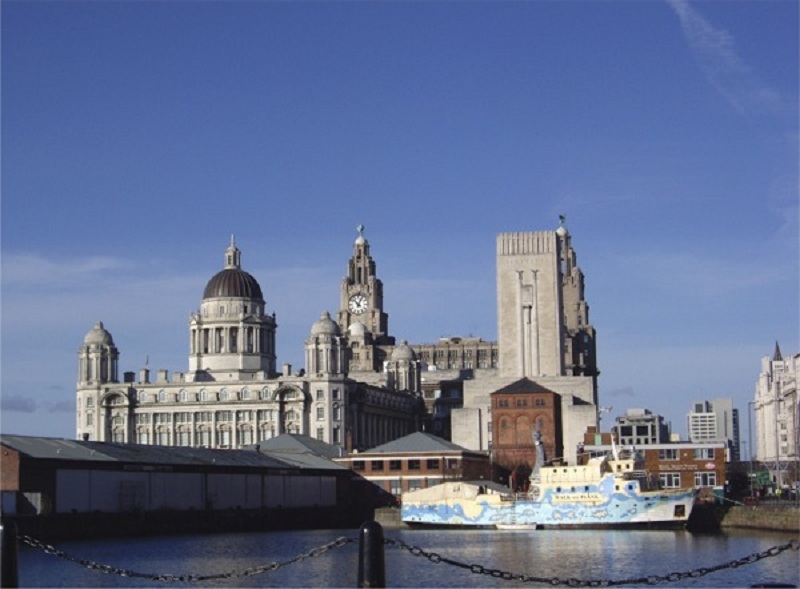 Liverpool
Liverpool port is on the river Mersey. It is very old and big and it has many docks (пристани, причалы).
The Albert Dock is a complex of docks and warehouses (товарные склады). It is very old. The Beatles Story is situated here.
Liverpool Metropolitan Cathedral is a Roman Catholic cathedral. It is sometimes known as “Mersey Funnel” (funnel – труба, дымоход), especially for tourists
Nelson Monument is a monument to Admiral Nelson. It commemorates (ознаменовывает) Nelson’s victory in the Battle of Trafalgar. It was opened to public in 1813.
Superlambanana is a cross (гибрид, смесь) between a banana and lamb. It is a symbol of dangers of genetic engineering. Historically both lamb and bananas were common cargoes (типичный груз) in the city docks.
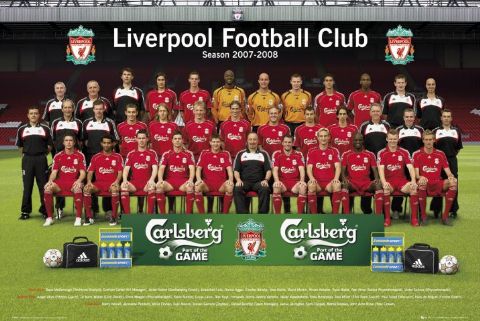 Liverpool football club is one of the most successful clubs in England. Traditionally its football players wear a red uniform.
Scouse is a beef or lamb stew (тушеная говядина или тушёный ягнёнок). Also the word “scouse” means “a person living in Liverpool”
The Beatles were an English rock band formed in Liverpool in 1960.
John Lennon, Paul McCartney, George Harrison and Ringo Starr  played in the band. In 1960s their popularity grew into ”Beatlemania”. The Beatles built their reputation playing in clubs in Liverpool.
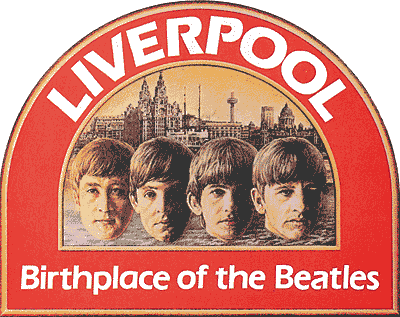 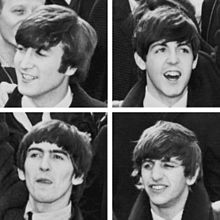 The Cavern Club is a popular nightclub, opened in 1957 as a jazz club. Later it became a center of rock and roll. The Beatles played in this club in their early years.
The Beatles Story is a museum dedicated (посвящённый) to the Beatles. It is situated in the Albert Dock.
Finish the sentence:
Liverpool port is on the river ….
English rock group band from Liverpool is…
Museum dedicated to the Beatles is…
Popular jazz night club where the Beatles played is…
Liverpool football players wear a….
Monument that commemorates  Nelson’s victory in the Battle of Trafalgar is…
Monument that is a symbol of dangers of genetic engineering is…
A beef or lamb stew and a person living in Liverpool is…
Imagine that last year you were on a student exchange programme in Liverpool. You spent three weeks at your host family’s house.  Write a letter to your host family thanking them for their hospitality.
Thank-you-letter
Semi-formal style:
Less formal language: I’m writing to you to …
Formal linking words: Also, furthermore, moreover…
Passive forms: It is understood…
Polite tone: Thank you once again…
Creative writing
A thank-you-letter to a host family
Dear Mr and Mrs … (surname)
Para 1: reason for writing
Para 2: express gratitude for: 
	room, food, sightseeing, hospitality
Para 3: explain how your English improved
Para 4: thank again, invite family to visit you
Best regards,
… (your name)
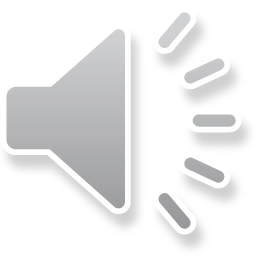